Ninjas,Piranhas,andGalileo
Book Celebration
By Vonn
Author Greg Leitich Smith
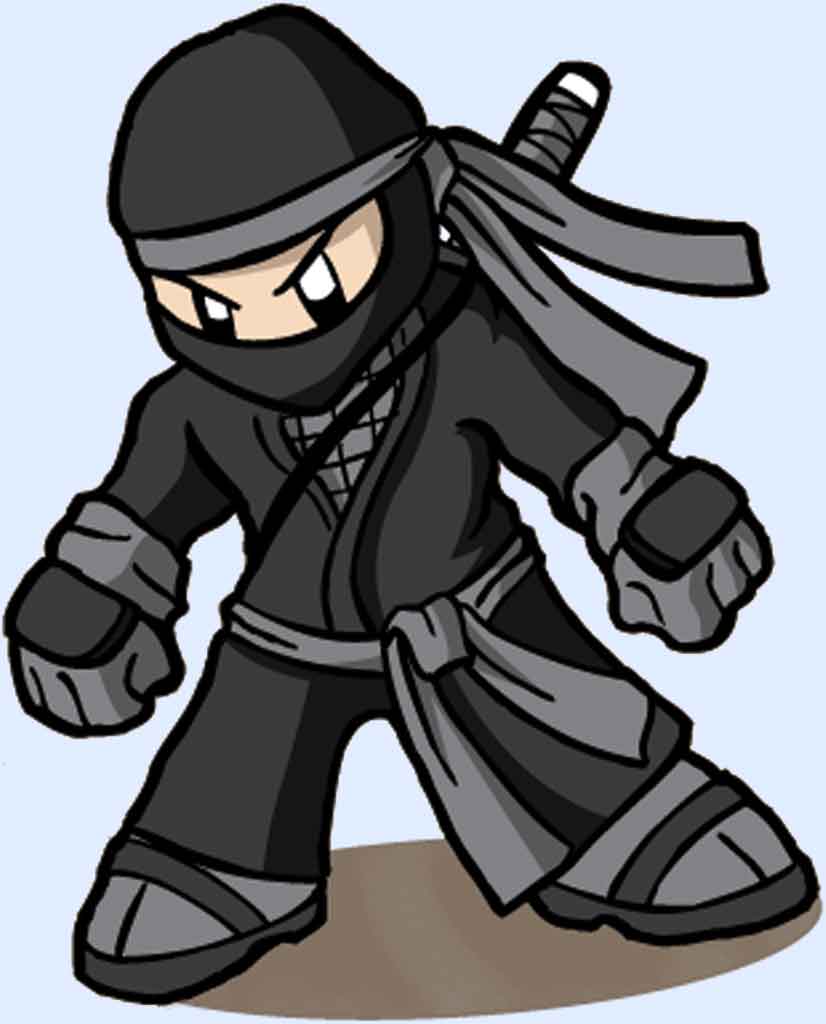 Characters
Elias, Shohei, and Honoria
Christoph 
Tim
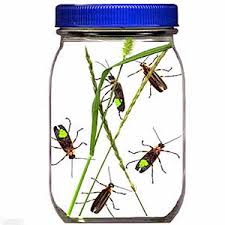 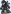 Setting
The setting is at school and their Homes
The story doesn’t tell me the time of Year.
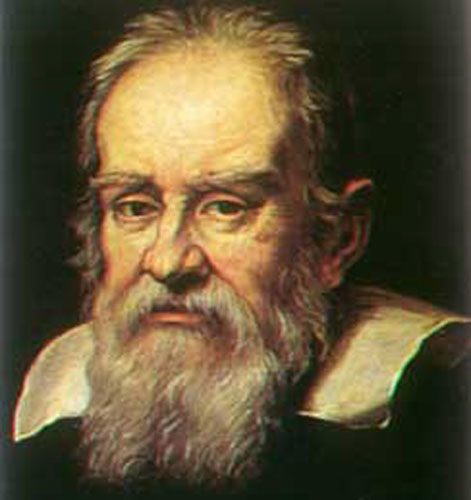 PlotBeginning
Shohei is a normal boy who is Japanese and he gets adopted by parents who are Irish. His parents want him to feel at home. Elias is a boy who has a father who is a musician. Sometimes he gets very mad at her. Her name sounds like a boy’s name. At first I got confused. Honoria is a girl who has a mother who is a bug scientist. She has some piranhas for a pet. Kind of weird right?
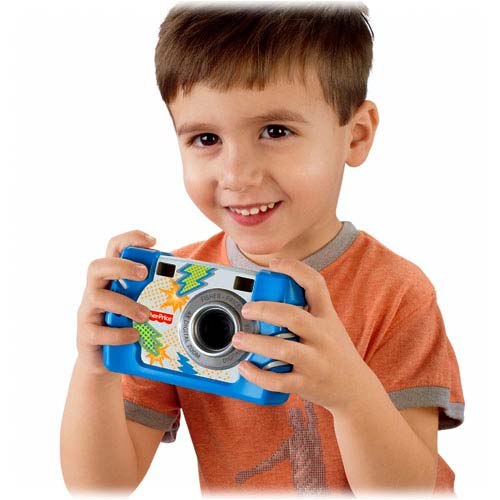 PlotMiddle
They find out that there is a science fair coming soon. They all get ready for the science fair by thinking of the projects they could do. Elias and Shohei work together on a science project together. Honoria does a project by herself. Elias’s and Shohei’s project is copying someone else’s project. Honoria’s project is to see if she can make a piranha eat a fruit rather than a piece of meat.
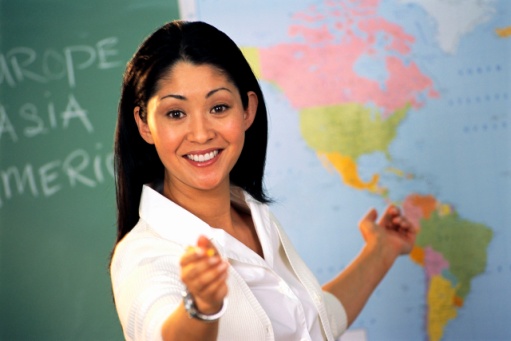 Plot End
At the end it Honoria and Shohei go to the court. They threaten to release grasshoppers in the school room if they don’t get a second chance.
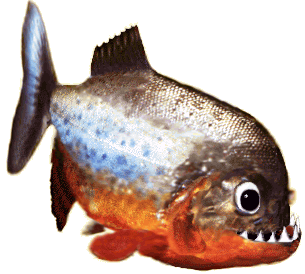 Author’s Message
Friends are always friends.
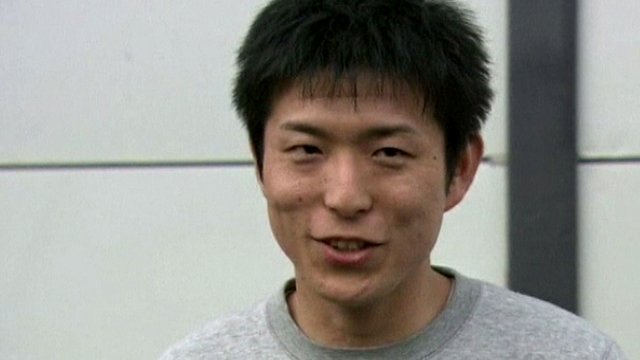 Favorite quote from the book
“Not quite,” dad said, “You are herby grounded for ten thousand years go to your room and do not come out.”
It is on page124
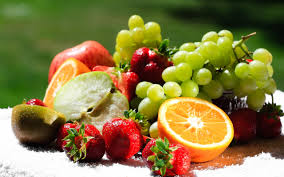 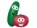